MENGHITUNG LUAS DAERAH MENGGUNAKAN INTEGRAL
Matematika PM
Kelas 11 MIPA
Persyaratan
Dalam mempelajari materi Luas  Daerah  Menggunakan  Integral beberapa hal  yang harus  kita kuasai  terlebih: 

Dapat menggambar  grafik suatu fungsi.
Langkah  -  Langkah  Menggambar Grafik Fungsi Menggunakan Turunan
Menentukan titik potong  ( tipot )  dengan sumbu-sumbu koordinat  ( sumbu X dan sumbu Y ) . 
Menentukan titik-titik stasioner dan jenisnya  ( titik balik minimum, titik balik maksimum, dan titik belok ) .
Menentukan titik bantuan lain agar grafiknya lebih mudah sketsa
Contoh :
1 ) . Gambarlah grafik kurva
y = 3x2 – x3
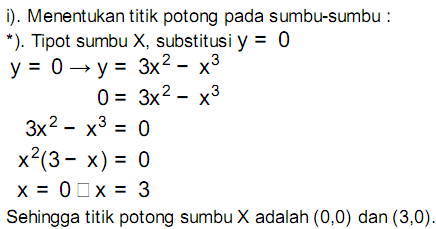 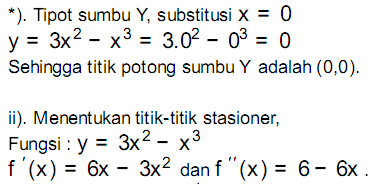 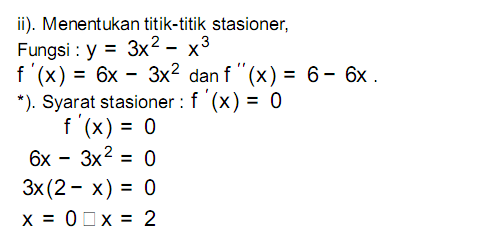 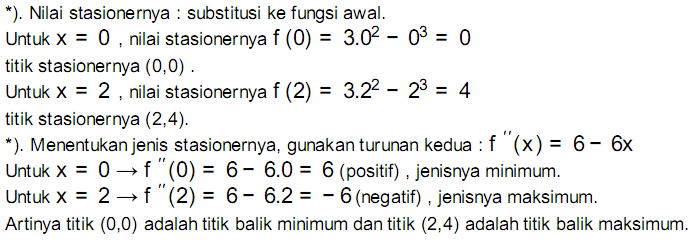 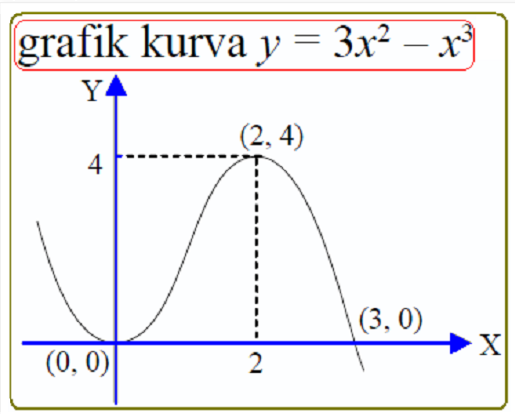 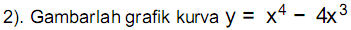 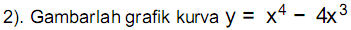 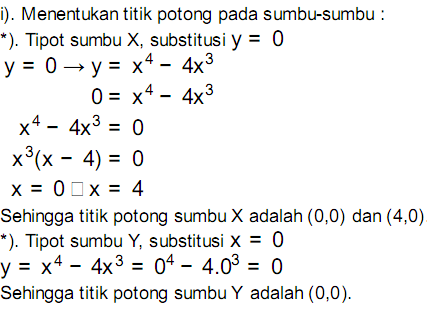 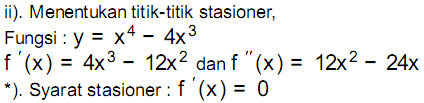 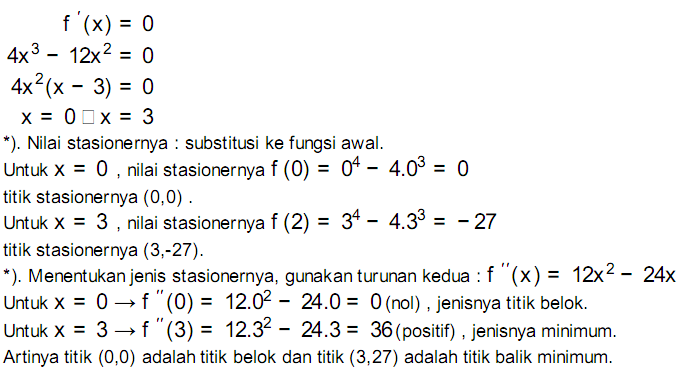 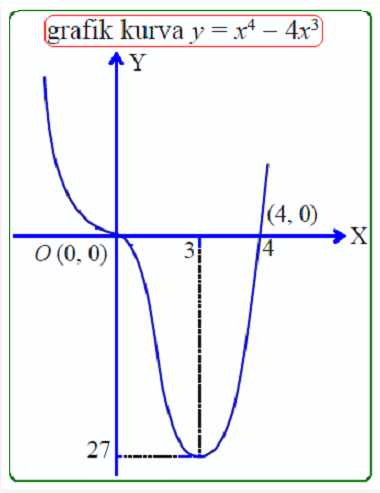 Cara Menghitung Luas Daerah
Cara menghitung luas menggunakan Integral  sebenarnya dibagi menjadi dua secara garis besarnya yaitu luas daerah dengan batas ada di sumbu X dan luas daerah yang batasn y
Luas Daerah dengan Batas pada Sumbu X

Luas Daerah dibatasi Satu Kurva pada sumbu X 
Untuk daerah yang dibatasi oleh satu kurva memiliki dua tipe luas yaitu luas dengan atas sumbu X dan daerah berada di bawah sumbu X seperti gambar berikut ini :
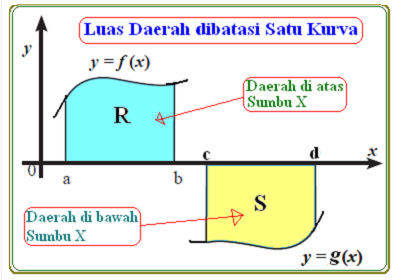 * ) . Luas Daerah R di atas sumbu X yang dibatasi  oleh kurva  , sumbu X, garis dan garis , dengan  pada interval , dapat dihitung dengan rumus ini
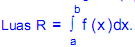 * ) . Luas Daerah S di bawah sumbu X yang dibatasi oleh kurva  , sumbu X, garis dan garis  , dengan  pada interval  , dapat dihitung dengan rumus integral :
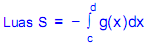 Catatan :  Kenapa luas  daerah di  bawah sumbu X diberi  tanda negatif? karena nilai  funbawah sumbu X negatif padahal luasan suatu daerah selalu bernilai  positif sehingga diberdikalikan negatif agar bernilai positif.
Luas Daerah dibatasi Dua Kurva pada sumbu X     
   
Untuk luas daerah yang terletak di antara dua kurva dengan batas ada di sumbu X bisa dilihat gambar berikut ini.
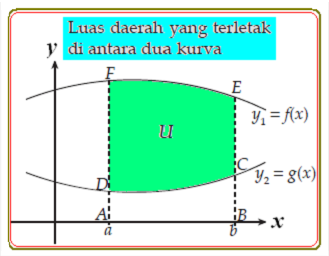 Daerah U terletak antara dua kurva  ( dibatasi  oleh dua kurva )  
yaitu kurva fungsi  dengan batas pada sumbu X yaitu terletak pada interval  secara umum dapat dihitung dengan MENGURANGKAN KURVA ATAS dan KURVA BAWAH dimanapun letak kurva tersebut. Sehingga luas daerah U dapat dihitung dengan rumus :
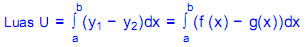 Contoh Soal Luas Daerah pada Sumbu X : 
1 ) . Hitunglah luas daerah yang dibatasi oleh kurva  
4x – x2, X = 1, x = 3 dan sumbu X.
Pembahasan
*gambar dulu kurva dan arsiran daerah yang dimaksud
Hitunglah luas daerah yang dibatasi oleh kurva 4x – x2, X = 1, x = 3 dan sumbu X.
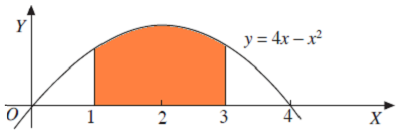 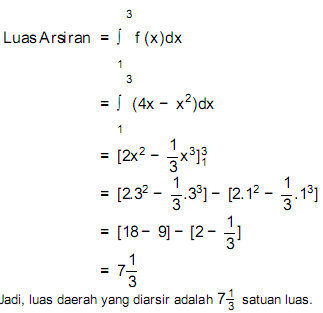 *Menentukan luas daerah yang diarsir
Latihan 2
Tentukan luas daerah yang diarsir pada Gambar berikut dengan menggunakan integral.
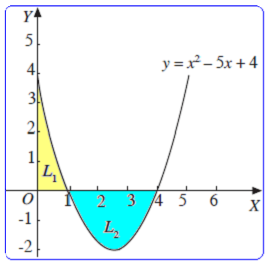 Pembahasan Latihan 2
Karena L2 terletak di bawah sumbu X  ( bernilai negatif ) , L2 diberi tanda negatif  ( agar menjadi positif ) . Oleh karena itu, luas daerah yang dicari adalah sebagai berikut.
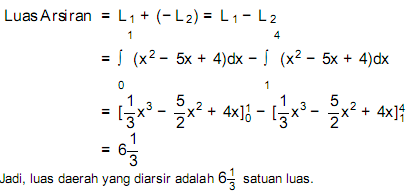 Latihan 3
Tentukan Luas daerah yang dibatasi oleh kurva y = x2 + 1 dan sb x, pada interval